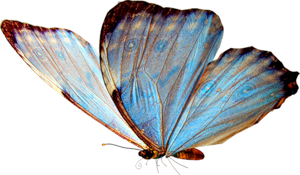 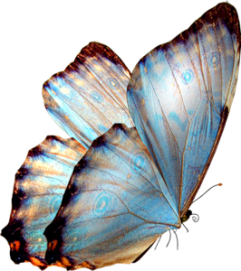 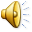 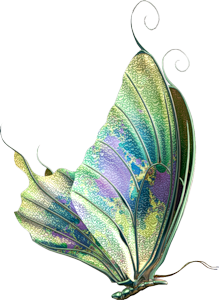 ЧТО ТАКОЕ СЧАСТЬЕ?
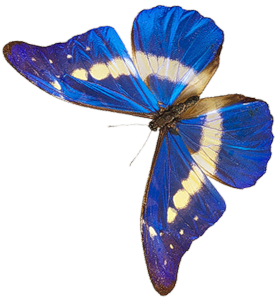 Счастье - эмоциональное состояние (эмоция), при котором человек испытывает внутреннюю удовлетворённость условиями своего существования, полноту и осмысленность жизни и осуществление своего назначения.
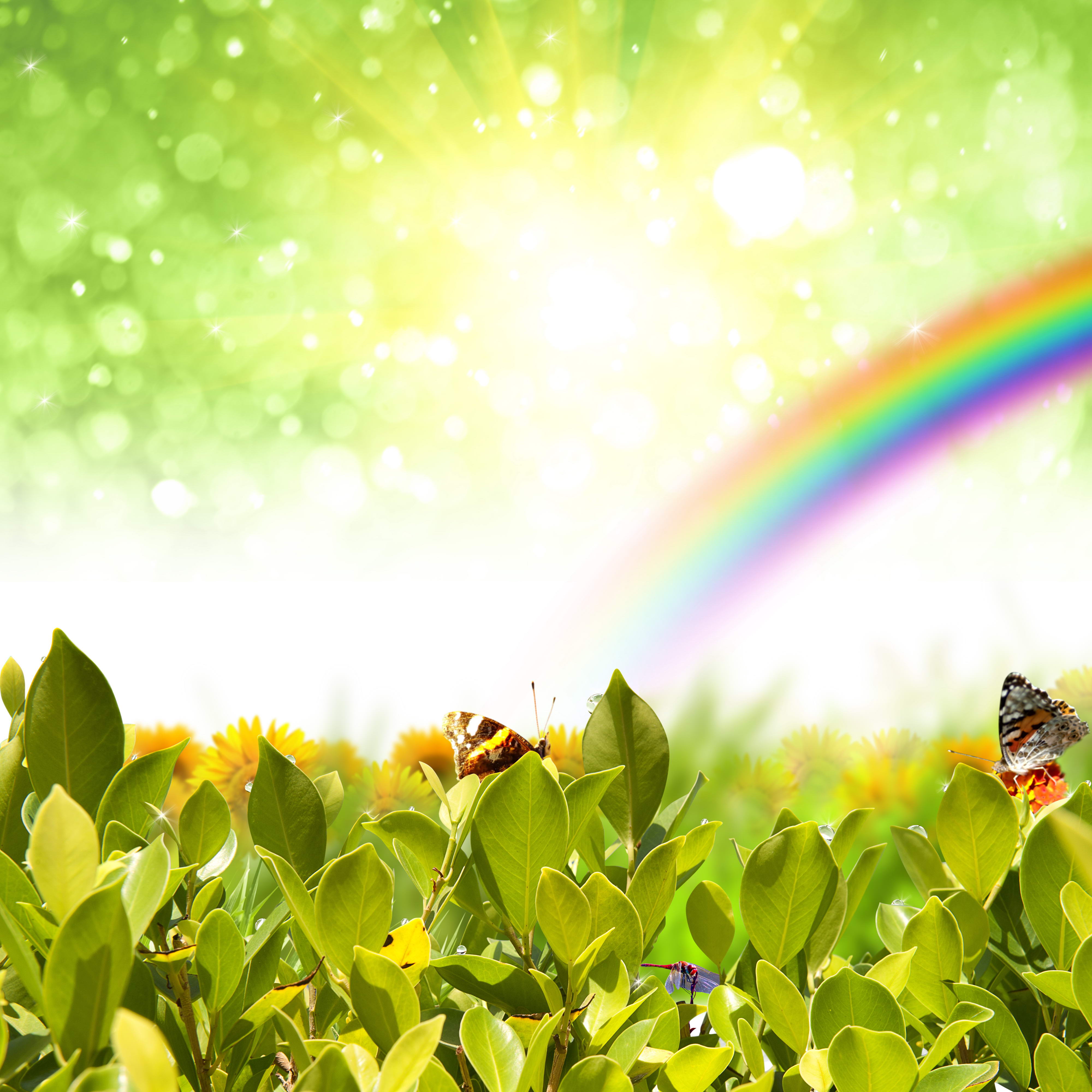 ВЫСКАЗЫВАНИЯ О СЧАСТЬЕ

Счастье – это когда хорошо и тебе, и всем, кто рядом с тобой.
Счастье – это когда ты можешь кому- то помочь, взамен
Счастье- это когда сердце переполнено любовью и теплом, глаза – светом и радостью, а в душе поют птицы.
Сама жизнь – уже счастье.
Счастье – это когда  ты занимаешься любимым  делом
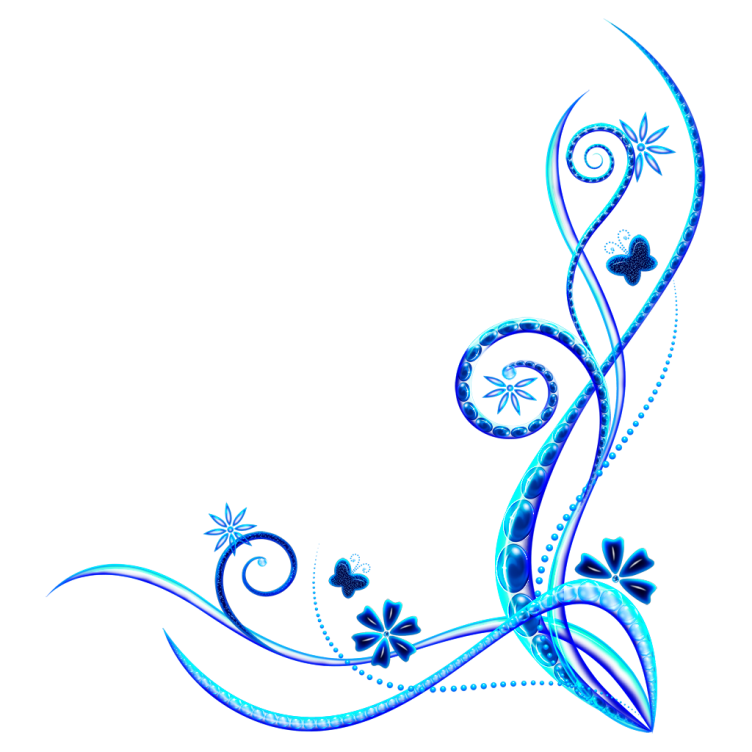 «Большинство людей счастливы настолько, насколько они решили быть счастливыми»             (А. Линкольн)
“Человек который думает только о себе и ищет во всем свою выгоду не может быть счастливым. Хочешь жить для себя, живи для других”.                     (Сенека) 
“Счастлив тот, кто считает себя счастливым”.                             (Г. Филдинг)
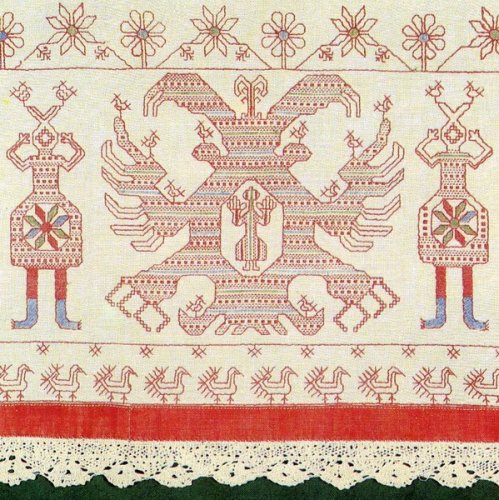 Пословицы и поговорки 
о счастье
“ Счастье в руки не поймаешь”
“Счастье дороже богатства”
 “Счастье не в кошельке, счастье в руках”
ЧТОБЫ БЫТЬ СЧАСТЛИВЫМ НУЖНО…
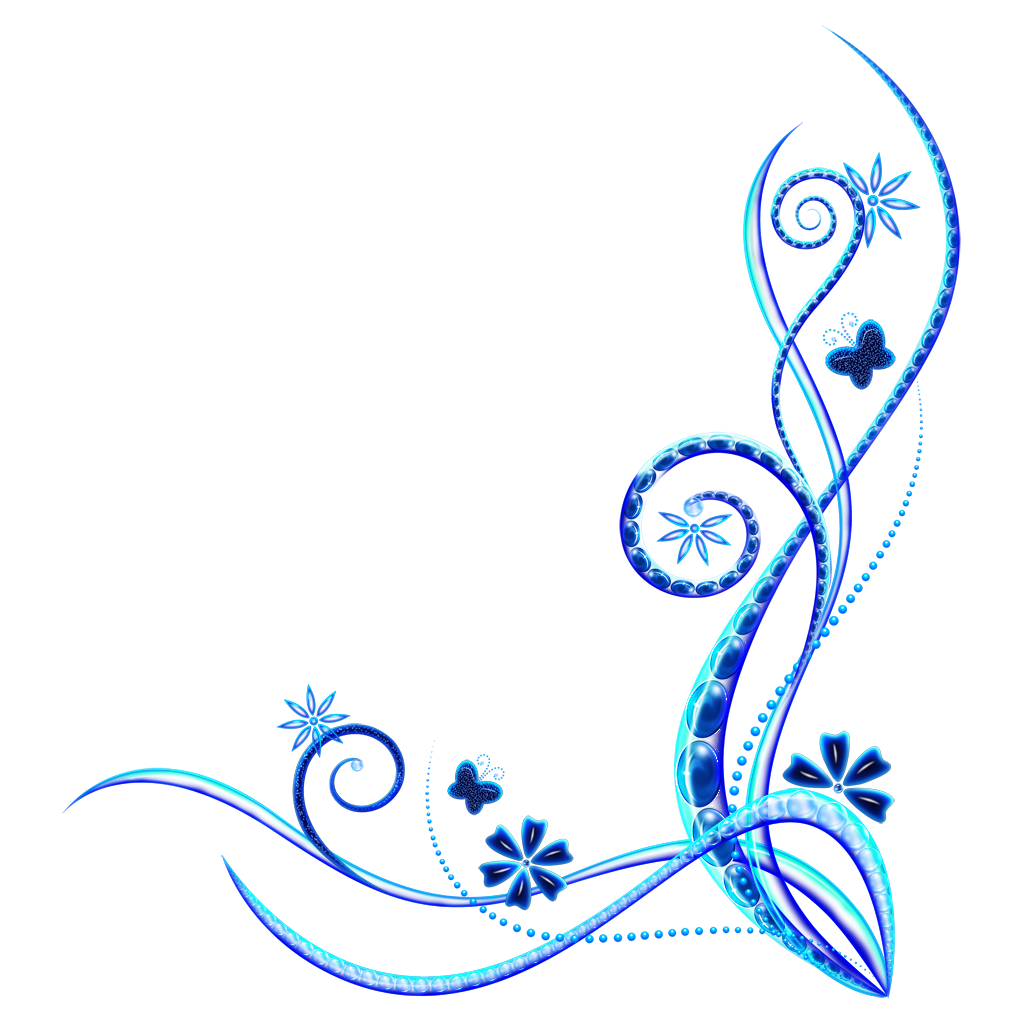 БЫТЬ ТРУДОЛЮБИВЫМ.УМЕТЬ РАДОВАТЬСЯ МЕЛОЧАМ.СТОЙКО ПЕРЕНОСИТЬ НЕПРИЯТНОСТИ.
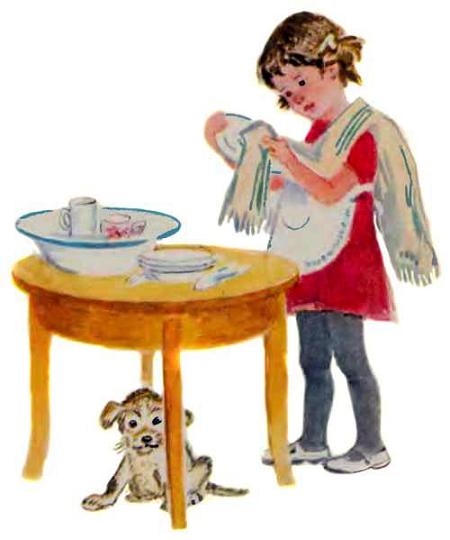 Ддд
ИМЕТЬ ВЕРНЫХ ДРУЗЕЙ.
ДЕЛАТЬ ДОБРО.
ЛЮБИТЬ И ПРОЩАТЬ ЛЮДЕЙ!
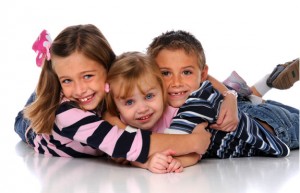